Тема «Народные промыслы»
Игра «Четвертый лишний»
Правила игры:
Внимательно прочитайте вопрос.
Выберите правильный ответ.
В случае правильного ответа играющий увидит увеличенное выбранное изображение.
В случае ошибки играющий увидит  смайлик в слезах, от которого нужно вновь вернуться к текущему заданию, щелкнув  треугольник с  номером вопроса. 
Продолжите игру и будьте внимательны!

Желаю удачи!!!
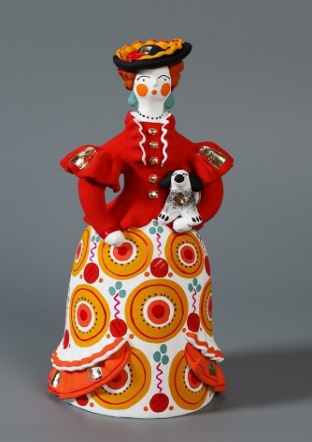 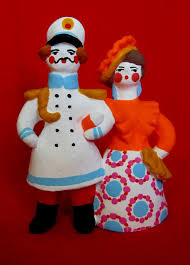 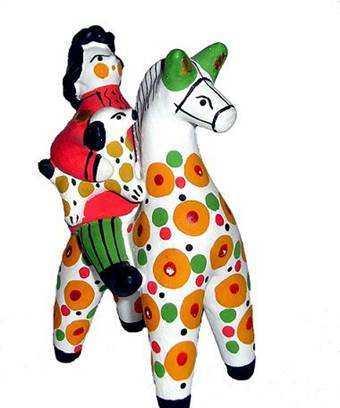 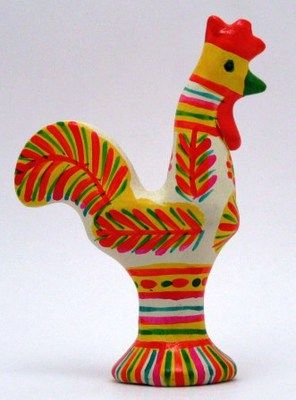 1. Какой фрагмент не относится к дымковской  росписи?
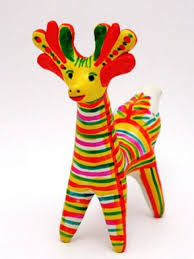 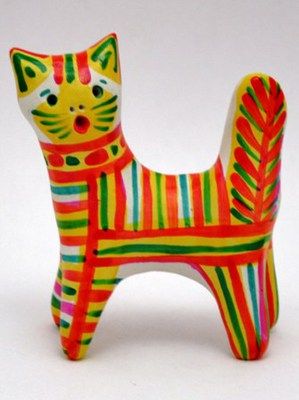 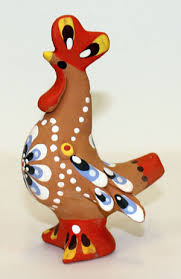 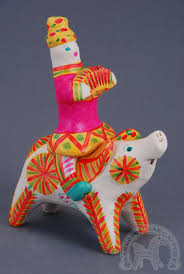 2. Какой фрагмент не относится к  филимоновской росписи?
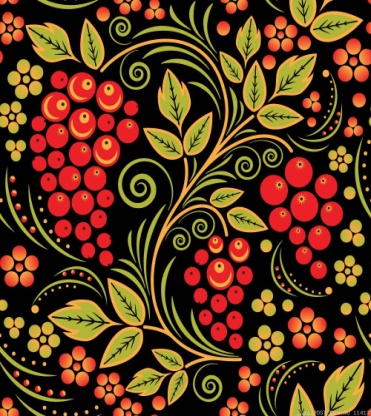 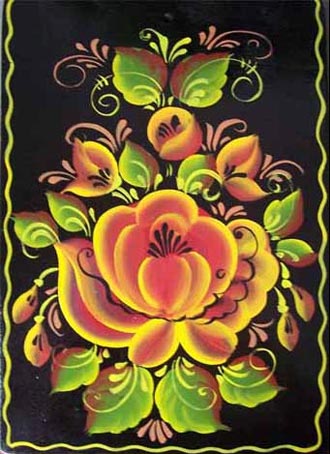 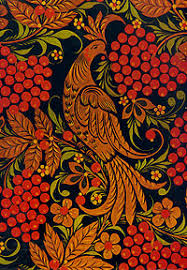 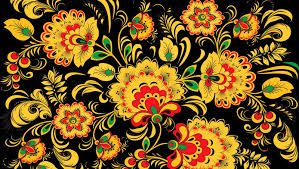 3. Какой фрагмент не относится к хохломской  росписи?
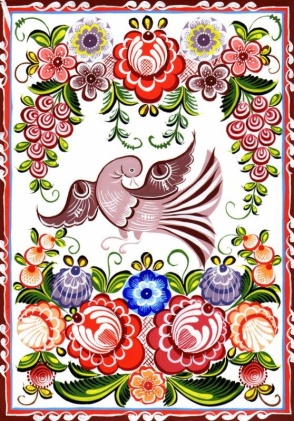 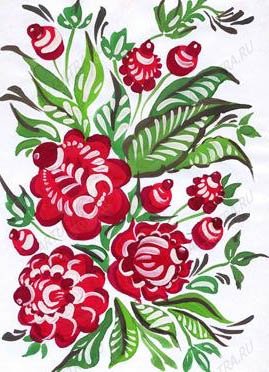 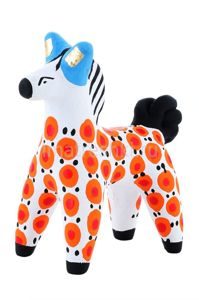 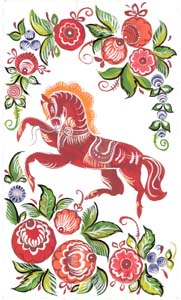 4. Какой фрагмент не относится к городецкой  росписи?
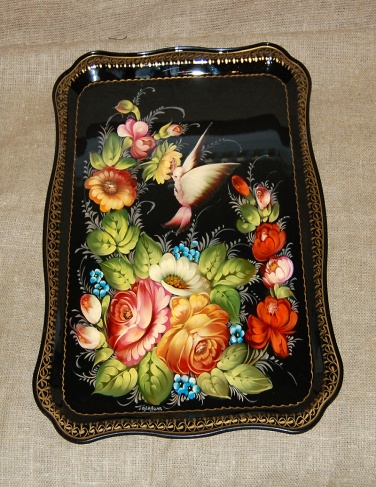 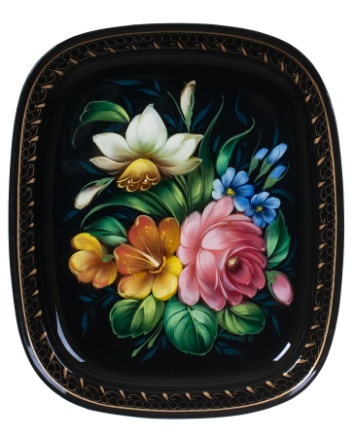 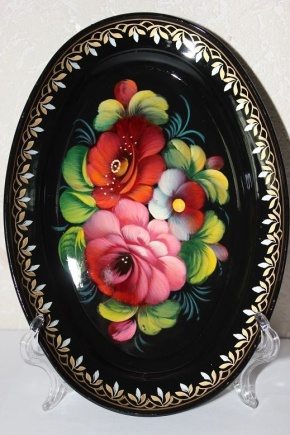 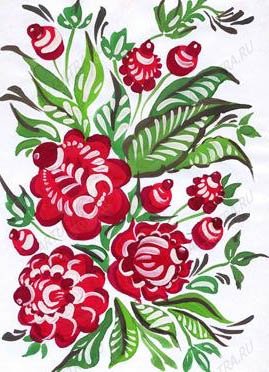 5. Какой фрагмент не относится к жостовской  росписи?
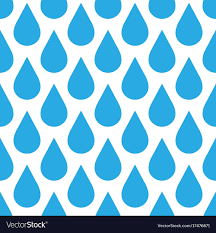 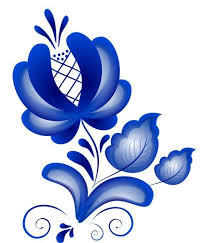 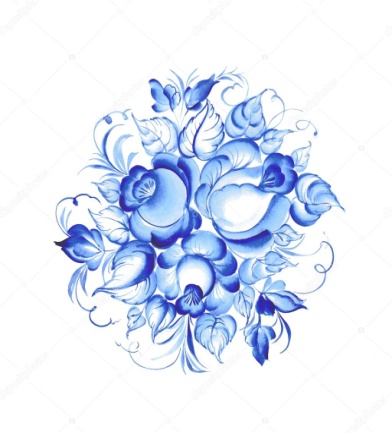 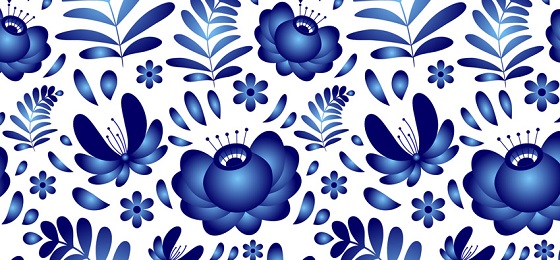 6. Какой фрагмент не относится к гжельской росписи?
1
2
3
4
5
6
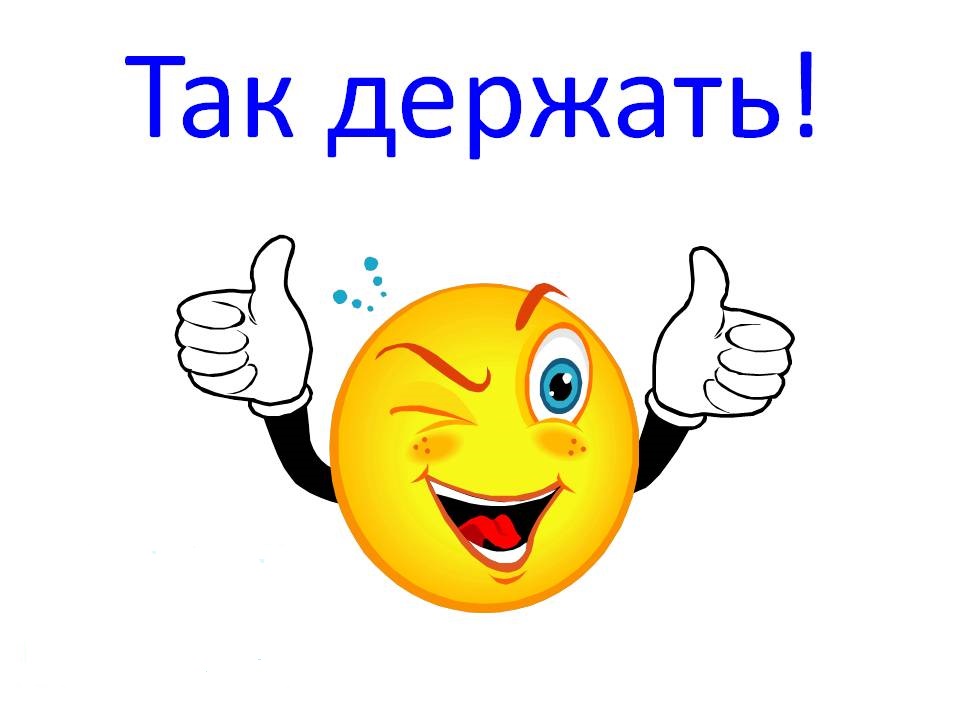 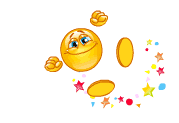 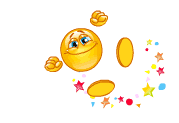